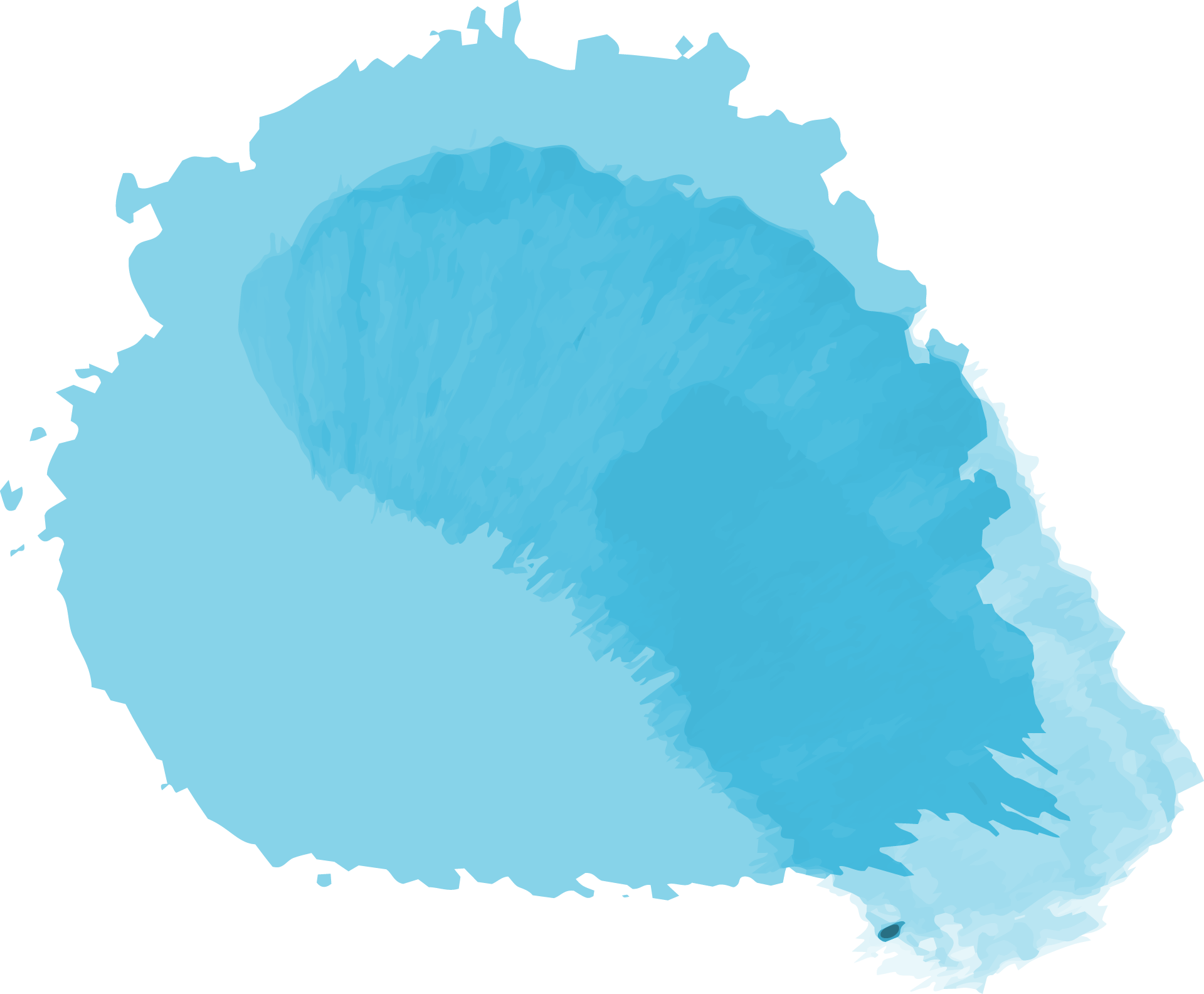 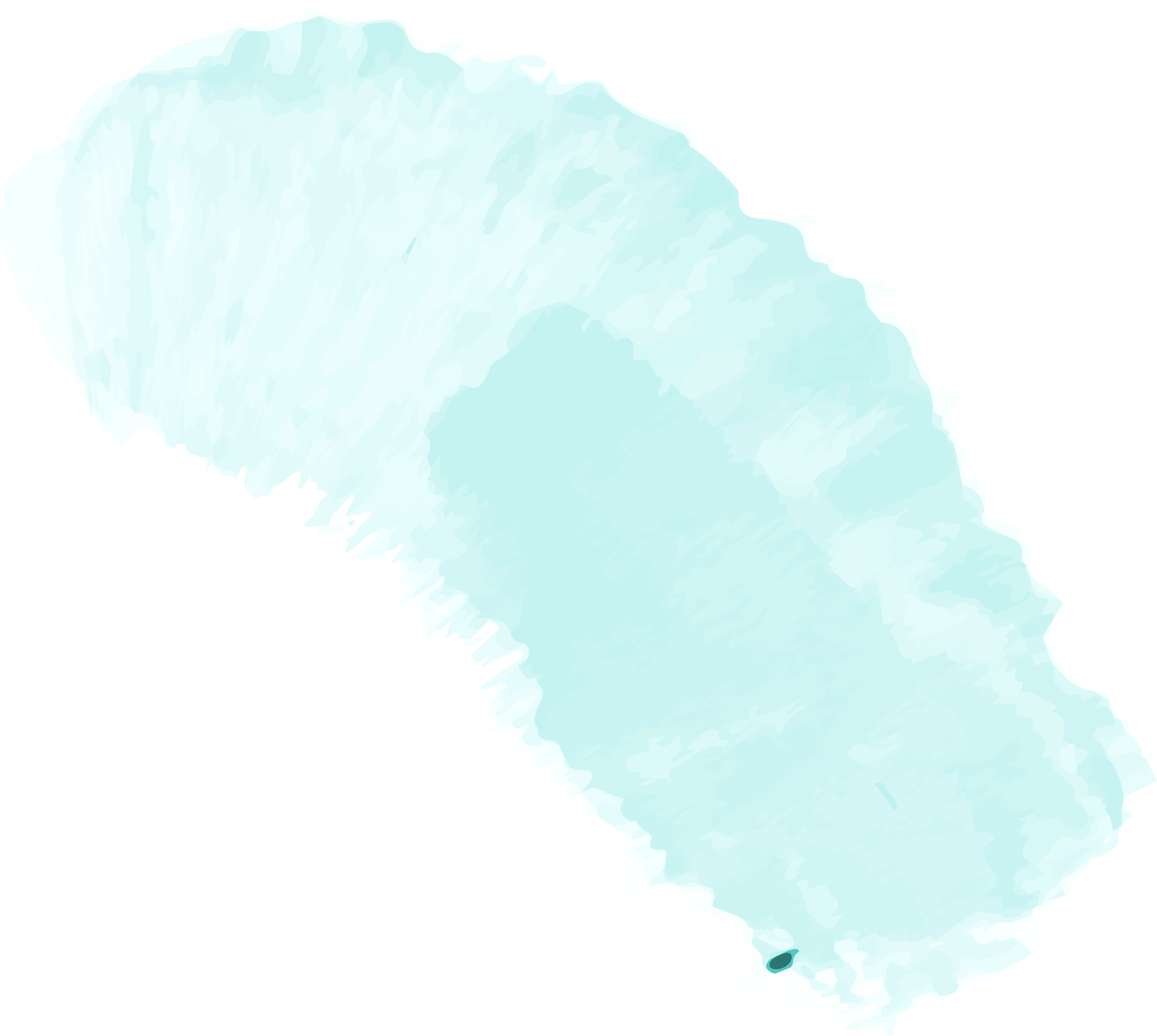 Foundational SAE Teacher Resource Hub
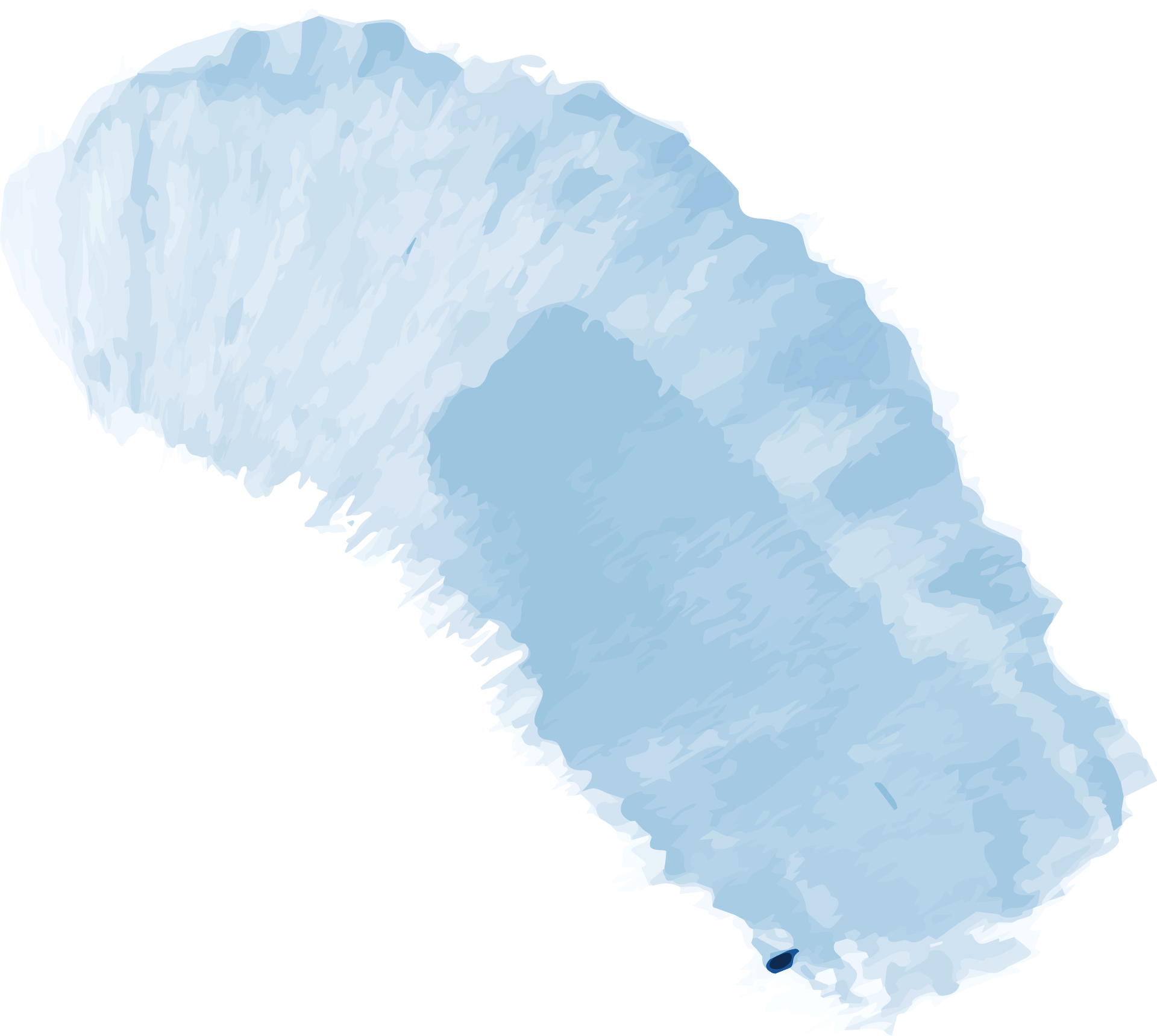 Mr. Noble, Miss Swotek, and Miss Zimmer
Introduction to SAEs
Why have an SAE Presentation
Why have an SAE Guided Notes
Ag Explorer Introduction (click pic below)
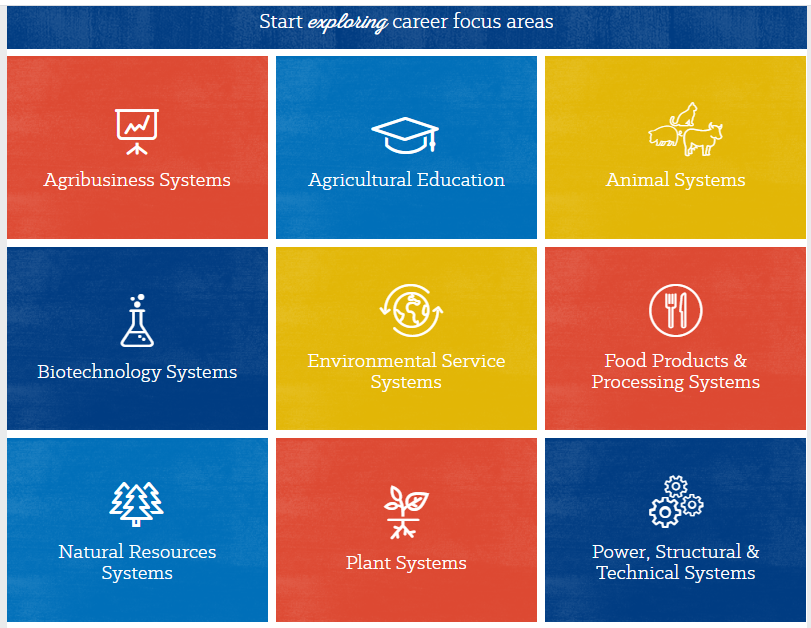 Allow students to explore their preferred pathways
Encourage students to take the “career finder” quiz
Use “SAE Ideas” Button to find 3 SAE Ideas
Expand on their findings by creating an “SAE Brochure”
Logging their Foundational SAE on AET for the first time.
AET Step-by-Step Setup Instructions
Agribusiness Systems
Intro to Agribusiness Presentation
Guided Notes
Agribusiness SAE Library
Video
Lesson Plan - 45 min
Biotechnology Systems
Intro to Biotechnology Presentation
Guided Notes
Biotechnology SAE Library
Video
Lesson Plan - 50 min
Natural Resource Systems
Intro to Natural Resource Systems Presentation
Guided Notes
Natural Resources SAE Library
Video
Lesson Plan - 60 min
Agricultural Education
Current Events Guided Worksheet
Ag Education SAE Library
Video
Lesson Plan - 30 min
Environmental Service Systems
AET Step-by-Step Setup Instructions
ESS SAE Library
Video
Lesson Plan - 60 min
Plant Systems
Plant Parts Presentation 
Guided notes
Plant Systems SAE Library
Video
Lesson Plan: 120 minutes
Animal Systems
Intro to Animal Science Presentation
Guided notes
Animal Systems SAE Library
Video
Lesson Plan: 30 minutes
Food Processing Systems
Food Science Presentation
Food Systems SAE Library
Video
Lesson Plan: 60 minutes
Power, Structural, and Technical Systems
Machinery Presentation
Price is Right Game
Power, Structural, and Technical Systems SAE Library
Video
Lesson Plan: 90 minutes
Grading Objectives for Foundational SAEs
Project goals, time and financial investment
Record income, expenses, assets, inventory
Reflect on growth, both personal skills and business scope
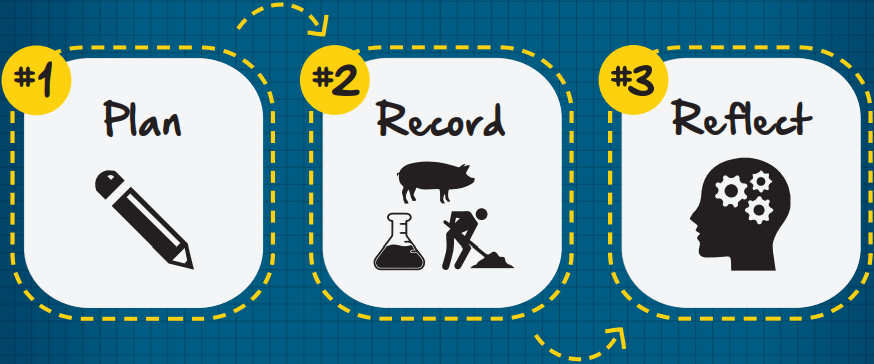 AET Grading Tools
Top 10 Grading Tools on AET
Foundational Grading Rubric
Entrepreneur Grading Rubric
Paid Placement Grading Rubric
Unpaid Placement Grading Rubric
Research Grading Rubric
How to Navigate Grading on AET
Questions?
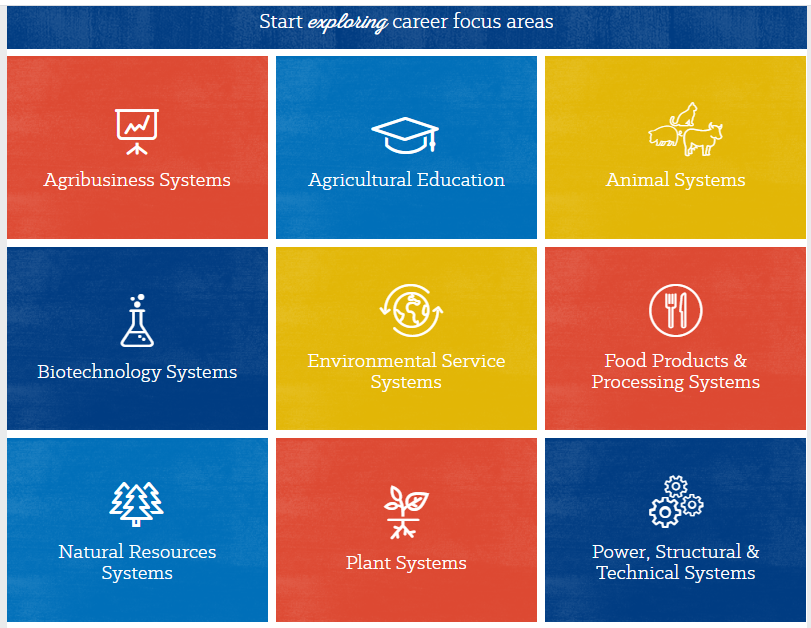 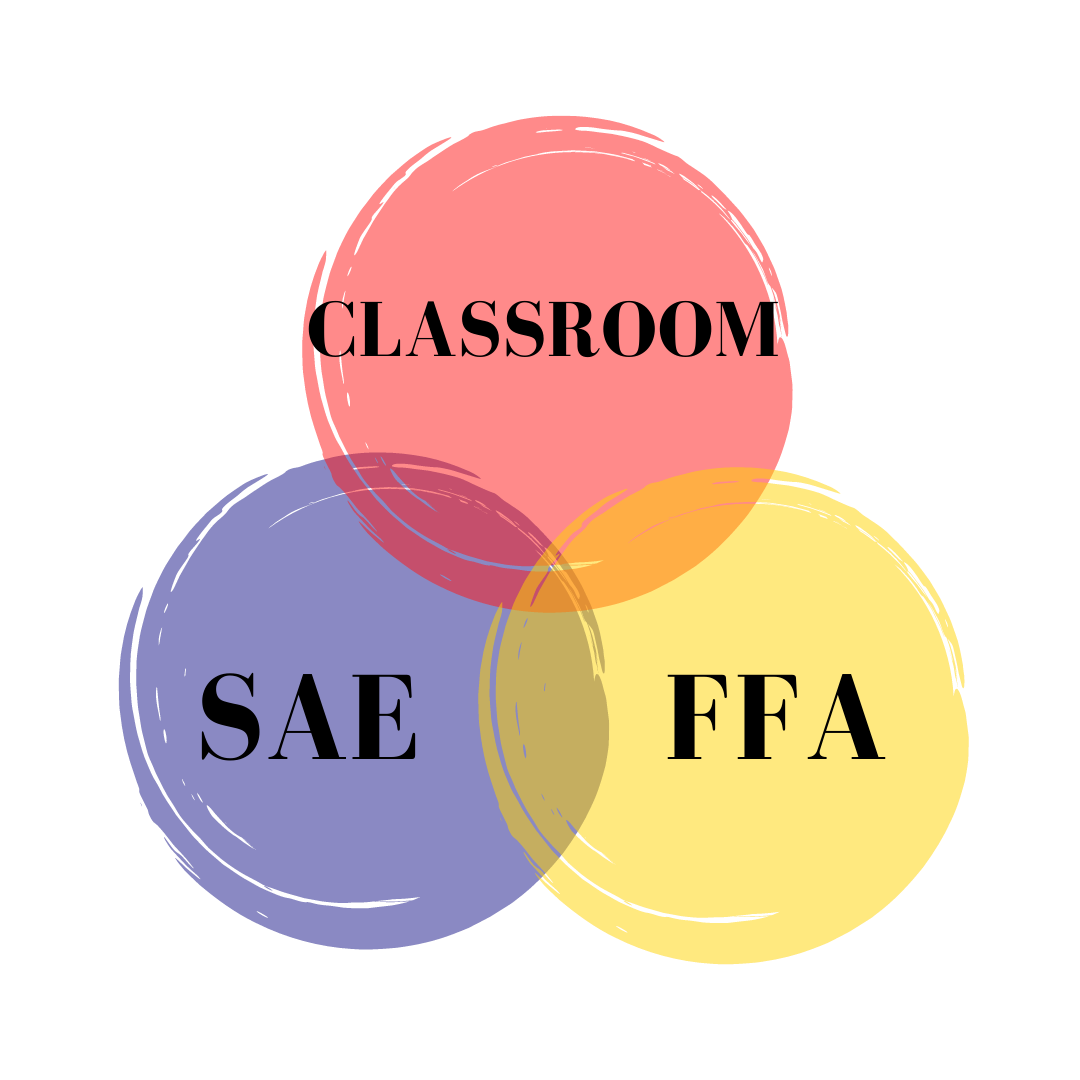